精通英语六年级（上)册
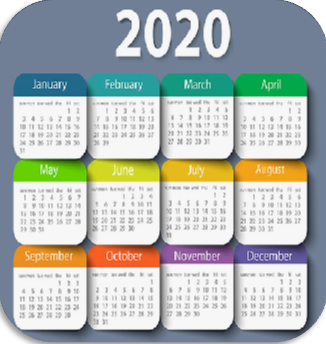 Unit4 January is the first month.
WWW.PPT818.COM
Let’s review
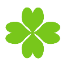 Which month or festival is it?
Quick 
response
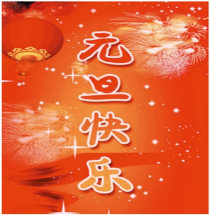 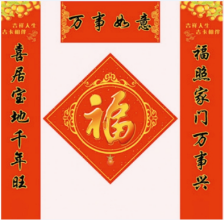 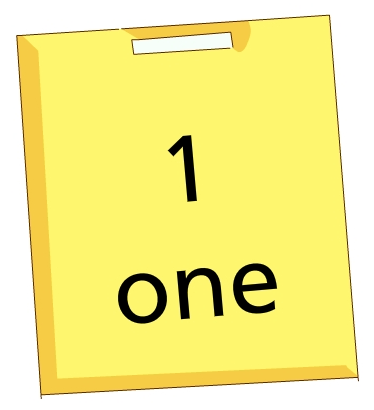 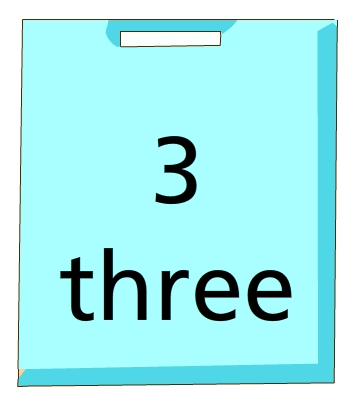 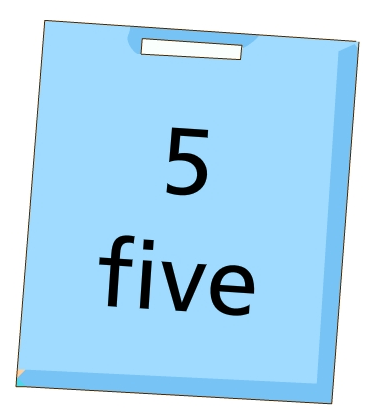 1
2
4
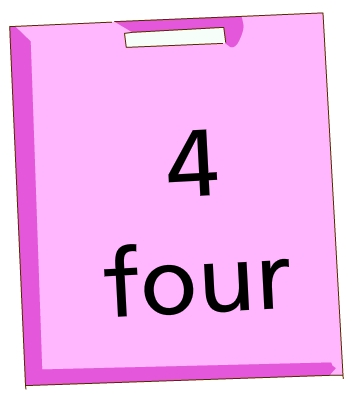 3
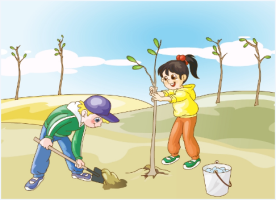 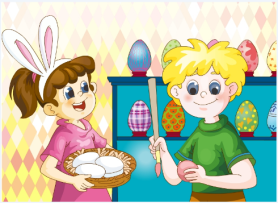 Presentation
Let's learn
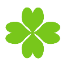 May
______ is the fifth month of the year.
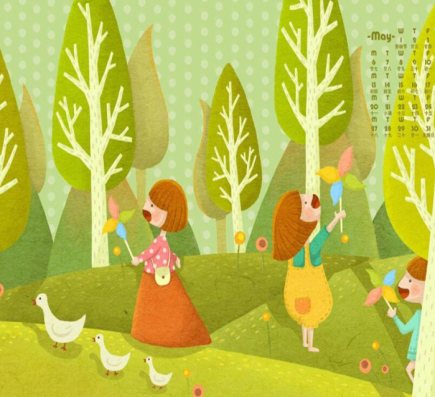 May
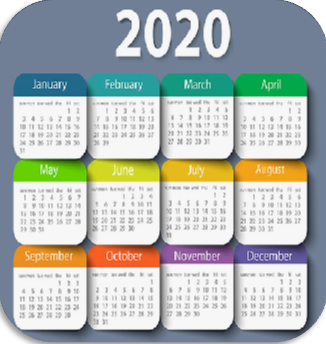 五月
Task1 Listen and answer
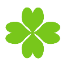 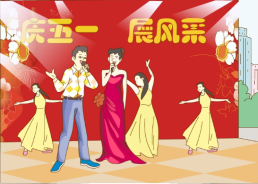 1.What festivals are in May?
Labour Day and Mother’s Day.
2.When are the festivals?
Labour Day, or May Day, is on May 1st.
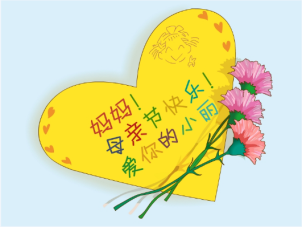 Mother’s Day is also in May.
3.What do people do in the festivals?
People sing and dance to celebrate May Day. Mother’s Day, We give gifts to our mothers to show our love.
Just read and talk
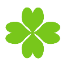 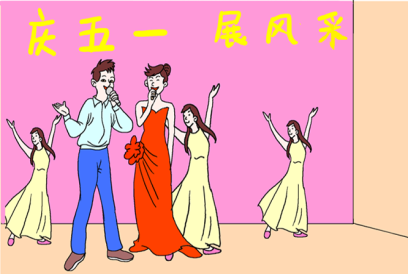 May is the fifth month of the year. Labour Day, or May Day, is on May 1st.People sing and dance to celebrate May Day. Mother’s Day is also in May. We give gifts to our mothers to show our love.
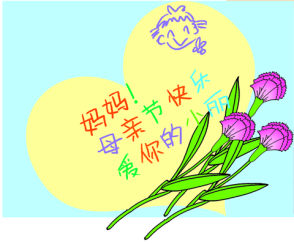 Presentation
Let's learn
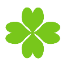 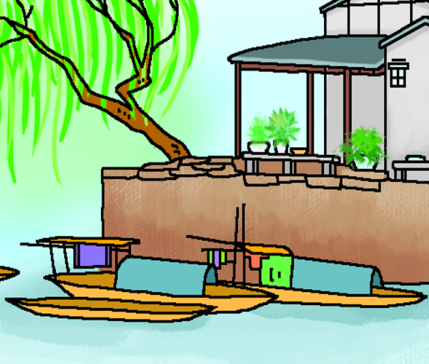 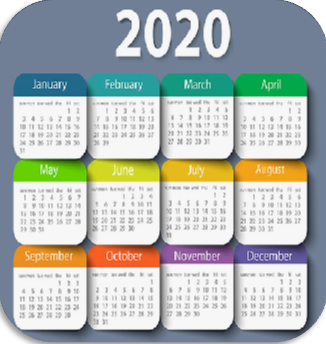 June
六月
Practice
Task2
Read and find the key information 
about June.（读并找到有关六月的关键信息）
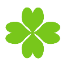 1.What festivals?
2.When?
3.What do people do?
June is the sixth month of the year. The first day of June is Children’s Day in China. Many children perform to celebrate. Father’s Day is  in June, too. We also give gifts to our fathers to show our love.
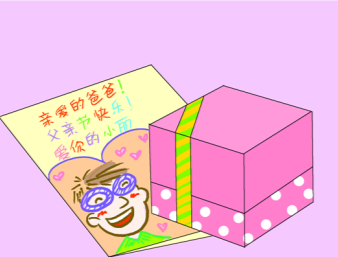 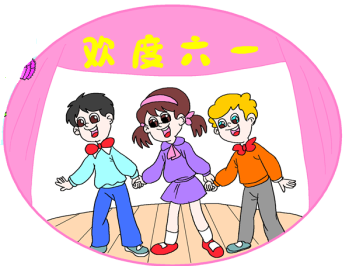 Practice
Task2
Read and find the key information 
about June.（读并找到有关六月的关键信息）
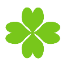 1.What festivals?
Children’s Day and Father’s Day.
2.When?
Children’s Day is on the first day of June.
Father’s Day is also in June.
3.What do people do?
Children perform to celebrate. 
Father’s Day, We also give gifts to our fathers to show our love.
June is the sixth month of the year. The first day of June is Children’s Day in China. Many children perform to celebrate. Father’s Day is  in June, too. We also give gifts to our fathers to show our love.
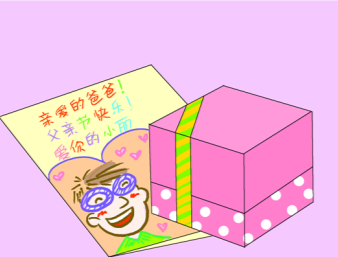 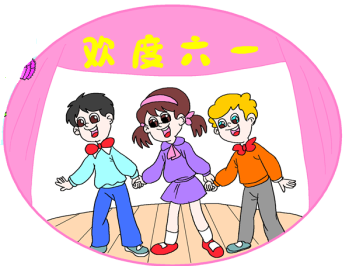 Just read and talk
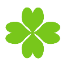 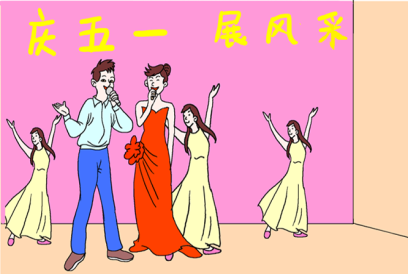 May is the fifth month of the year. Labour Day, or May Day, is on May 1st.People sing and dance to celebrate May Day. Mother’s Day is also in May. We give gifts to our mothers to show our love.
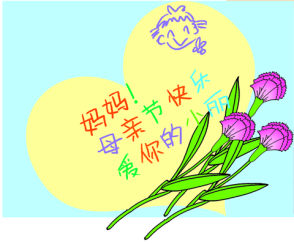 June is the sixth month of the year. The first day of June is Children’s Day in China. Many children perform to celebrate. Father’s Day is  in June, too. We also give gifts to our fathers to show our love.
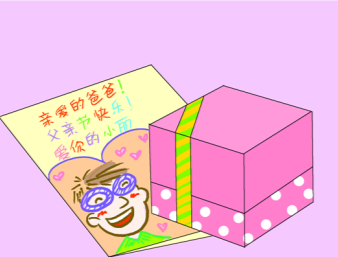 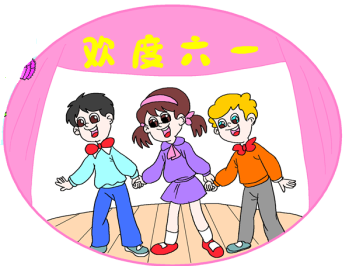 Summary
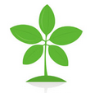 本课学习主要学习的月份有:
June
May
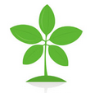 本课学习主要学习的节日有:
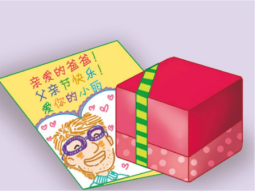 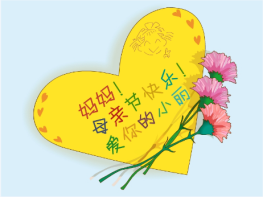 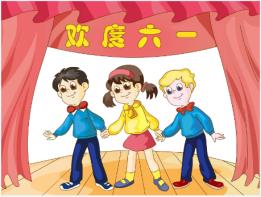 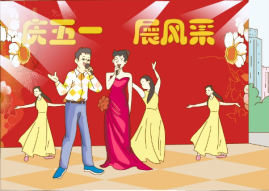 Labour Day
Mother’s Day
Children’s Day
Father’s Day
Thank you!